ПРОЕКТ « Я ИГРАЮ В БАДМИНТОН»
Рязанов Артем
Грачева Олеся
Савватеева Оксана
Старавойт Елизовета
Почечуева Людмила
Коцун Елена
Ульман Юлия
Глушкова Анна
Проблема(диагностика)
С  увеличением школьной нагрузки у детей появляются проблемы со здоровьем.
 очень низкий процент учеников школ занимаются в спортивных секциях.
Растет число школьников не мотивированных к занятиям физической культуры и спорта.
На уроках физической культуры мало внимания уделяется образовательной части в области знаний о спорте.
Проект «Я играю в бадминтон» предназначен в помощь учителям физической культуры для организации и проведения уроков физической культуры в рамках третьего часа физической культуры, внеурочных и внеклассных занятий в рамках группы продленного дня и др.
цель
привлечь учащихся образовательных учреждений к систематическим занятиям физической культурой через спортивную игру «Бадминтон»
З А Д А Ч И
Развить интерес к спортивной игре «Бадминтон»,через его историю и современное развитие.
Обучение  навыкам, умениям,техническим приемам и правилам    игры в бадминтон .
Укрепление здоровья развитие основных физических качеств и повышение функциональных возможностей организма обучающихся
содержание
Предусмотренные в Проекте мероприятия позволят обучить игре в бадминтон детей с раннего возраста, дальнейшему развитию навыков этой игры среди учащихся образовательных учреждений города и получение массового увлечения детей этой игрой.
содержание
Проект предусматривает:
проведение мониторинга усвоения навыков игры в бадминтон
 учащимися ОУ,
организацию урочных, внеурочных, внеклассных мероприятий
 по игре в бадминтон.
организацию физкультурно-оздоровительных, 
спортивных мероприятий по игре в бадминтон на базе школы
 и физкультурно-оздоровительных комплексов
А Н О Т А Ц И Я
Бадминтон (англ. Badminton) —
 вид спорта, в котором игроки 
располагаются на противоположных
 сторонах разделённой сеткой
 площадки и перекидывают волан
 через сетку ударами ракеток,
 стремясь, чтобы он упал на поле
 противника.
 Соперничают два игрока
 или две пары игроков.
 Входит в программу летних 
Олимпийских игр с 1992 года.
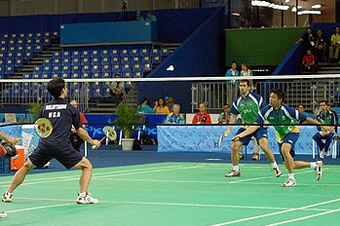 А Н О Т А Ц И Я
По мнению ЮНЕСКО один из самых 
перспективных. 
Хотя ему уже около 4 тысяч лет, 
он постоянно развивается.
 Воланчик летит уже с самой высокой для
 спортивных снарядов скоростью в  380 км/час.
 Это больше чем теннисный рекорд в 240 км/час.
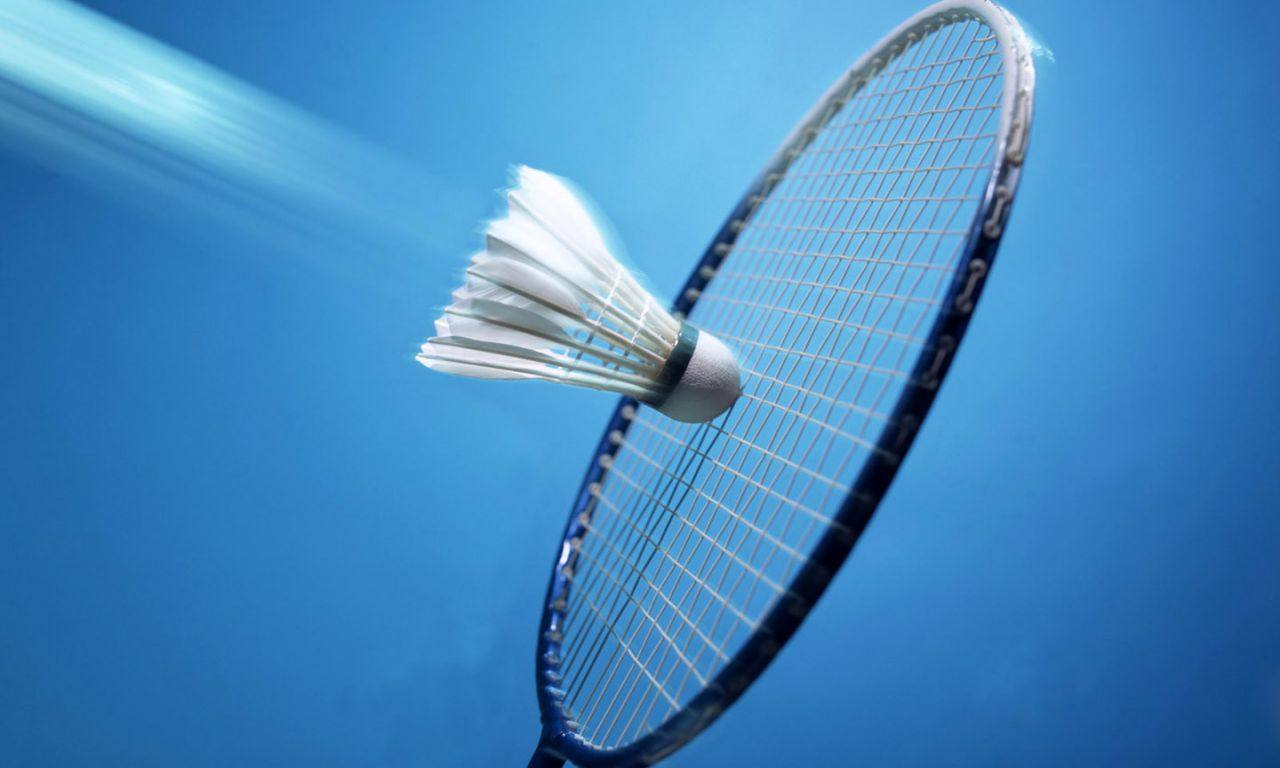 А Н О Т А Ц И Я
Главное в бадминтоне скорость,
 реакция, координация движений,
 тактическое мышление. 
И умение маскировать направление 
своего удара.
 Любой знакомый с современным
 бадминтоном знает насколько
 это силовая, умная, быстрая и 
главное демократичная игра.
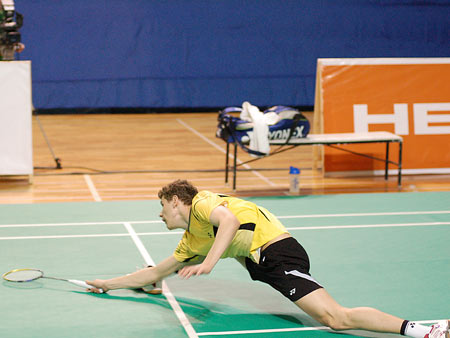 А Н О Т А Ц И Я
Бронислав  Ольховский – 
родоначальник Приморского бадминтона.
 Он тренер ДСЮШ «Русич» и в свои 80 лет продолжает занятия
 с детьми. На прошедшем турнире мировой серии
 Гран-при Russian Open во Владивостоке, 
его ученицы Евгения Димова и Дарья Журба стали 
обладательницами бронзовых медалей.
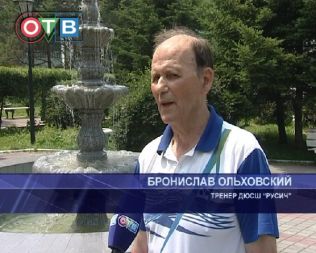 условия
-организация и проведения урока «Бадминтон» в рамках третьего часа  физической культуры -внеурочных и внеклассных занятий в рамках группы продленного дня и др.
cпортивный зал
cпортивная площадка
спортивный инвентарь: стойки для бадминтона, сетка для бадминтона, ракетки и воланы.
финансовые расходы на проект производятся за счёт средств образовательного учреждения.
Сроки реализации проекта
Проект реализуется в течение трёх 
учебных лет (2013-2014, 2014-2015 ,
 2015-2016 учебных года).
   При необходимости в проект 
могут быть внесены изменения и
 корректировки с учетом итогов 
каждого учебного года.
Р Е А Л И З А Ц И Я
игра с тренером
игра с партнером
подготовка к  соревнованиям (игра с разными соперниками)
организация и проведение внеурочных занятий по игре в бадминтон с учащимися среднего звена с привлечением родителей. 
проведение с учащимися среднего школьного возраста школьного этапа соревнований по бадминтону с приглашением обучающихся из других школ.
Р Е А Л И З А Ц И Я
В результате реализации Проекта к концу 2015-2016 учебного года ожидается:
Увеличение удельного веса учащихся, умеющих играть в бадминтон до 100 % от 
общего числа детей, посещающих ОУ.
2. Увеличение доли учащихся, регулярно посещающих уроки физической культуры.
3. Изменение динамики заболеваемости острыми респираторными заболеваниями
 у детей в сторону понижения негативных показателей.
4. Привлечение внимания родителей на необходимость занятий активным видом 
спорта, как одно из средств формирования здорового образа жизни своих детей.
К О Н Т Р О Л Ь
Контроль за ходом выполнения 
Проекта осуществляет  администрация школы. 
 Учителя физической культуры ежегодно
 по итогам учебного года  представляют
 информацию о ходе реализации мероприятий
 Проекта «Я играю в Бадминтон».
БЛАГОДАРИМ 
ЗА
 ВНИМАНИЕ !